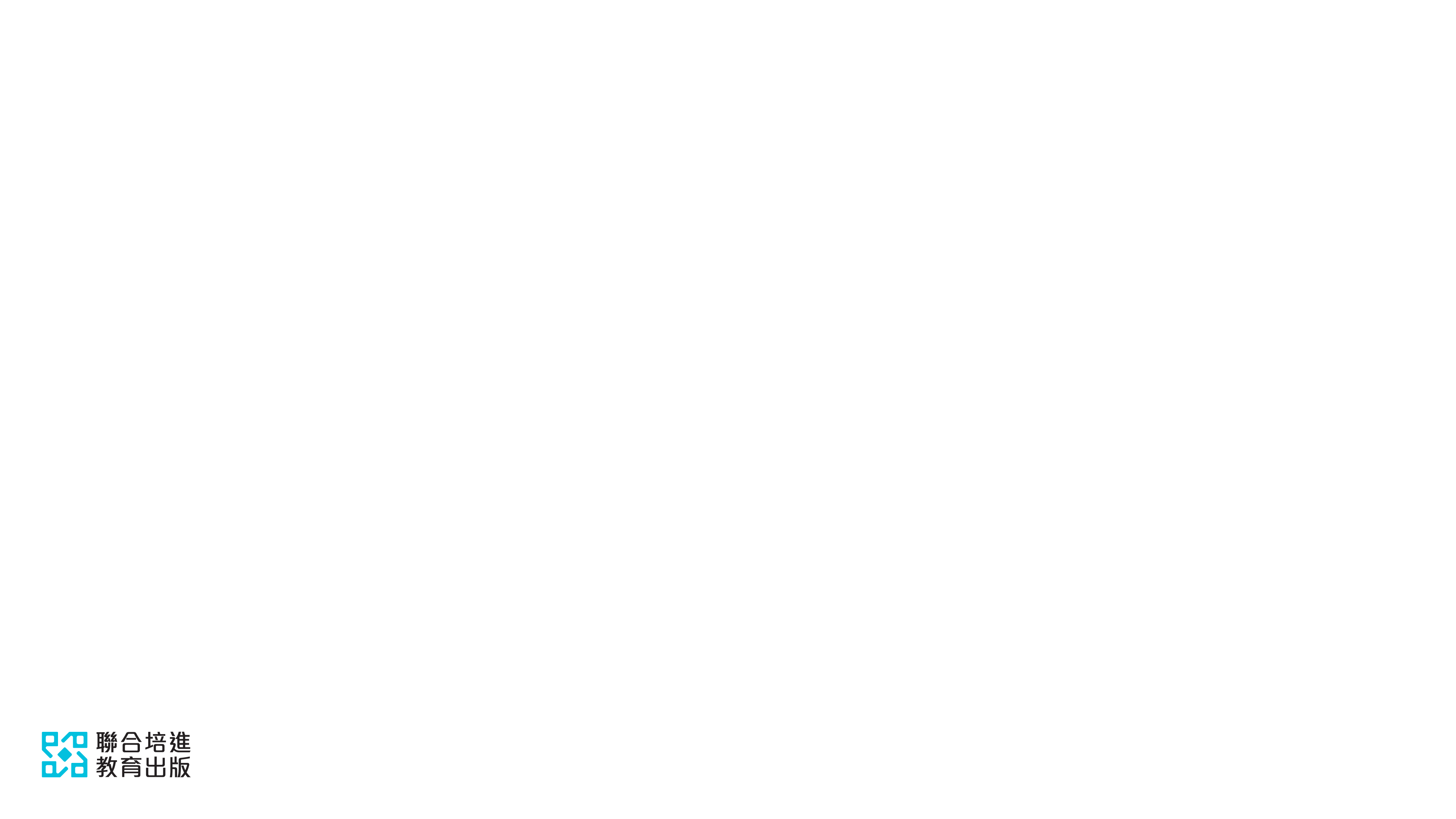 周會主題：和諧共處
1
和諧共處
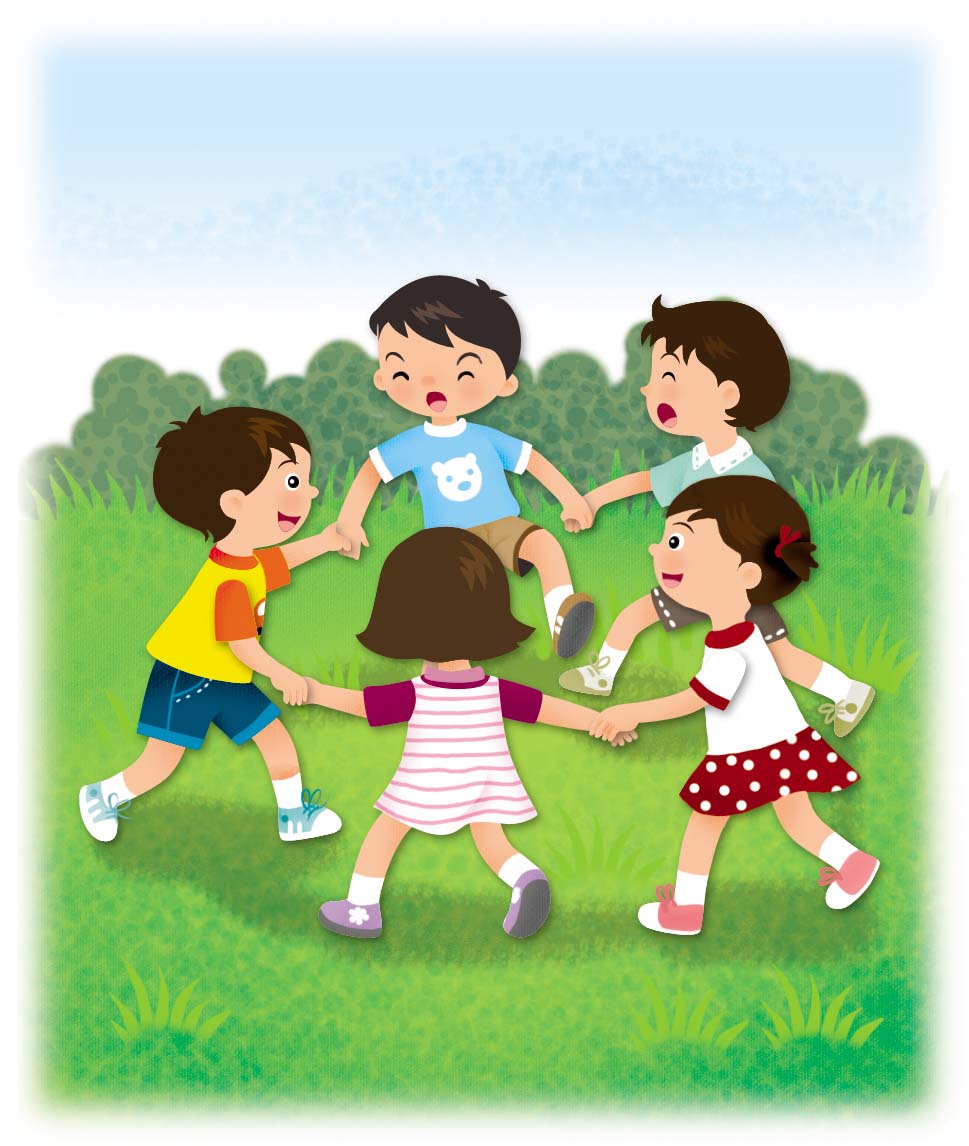 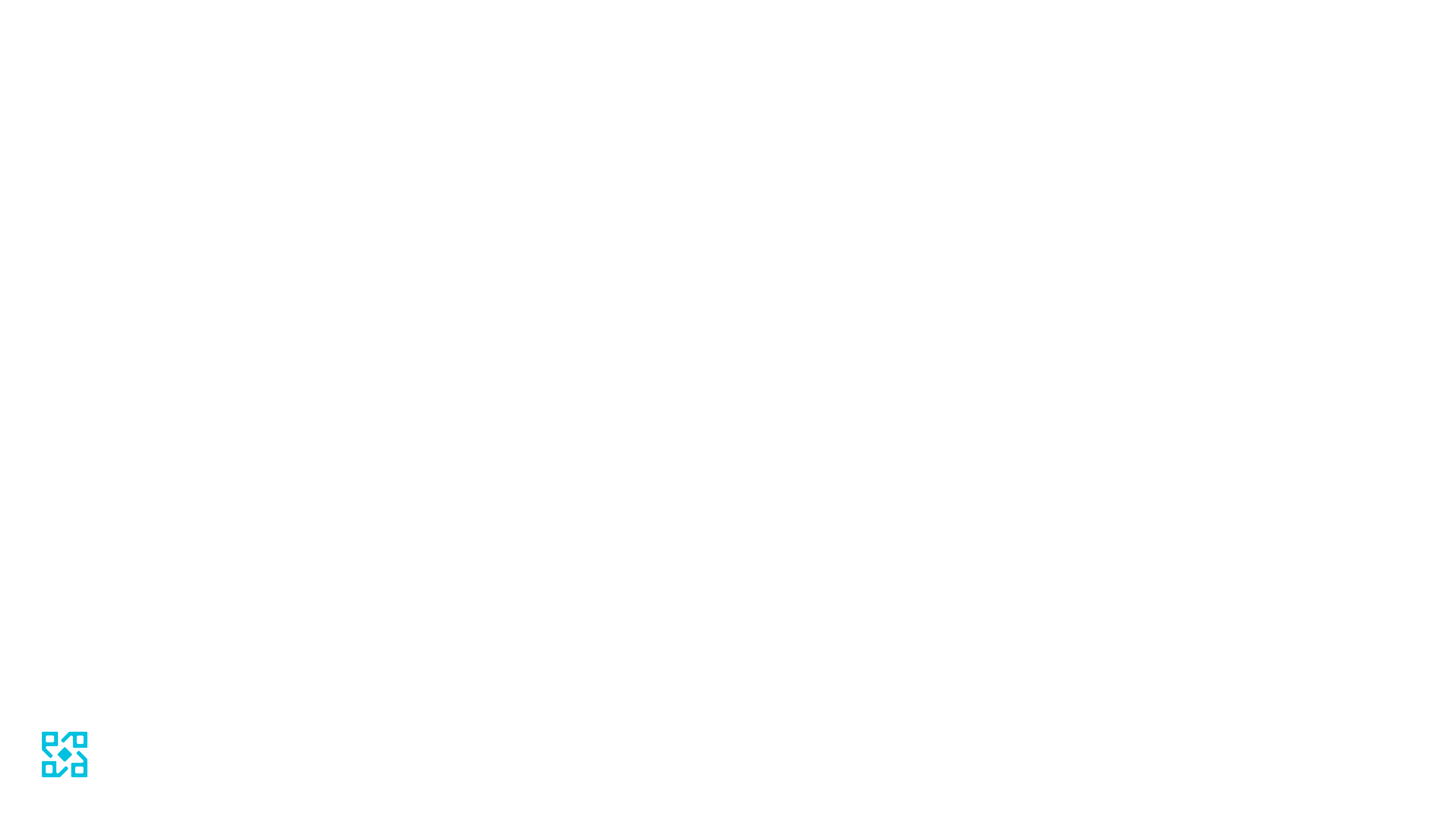 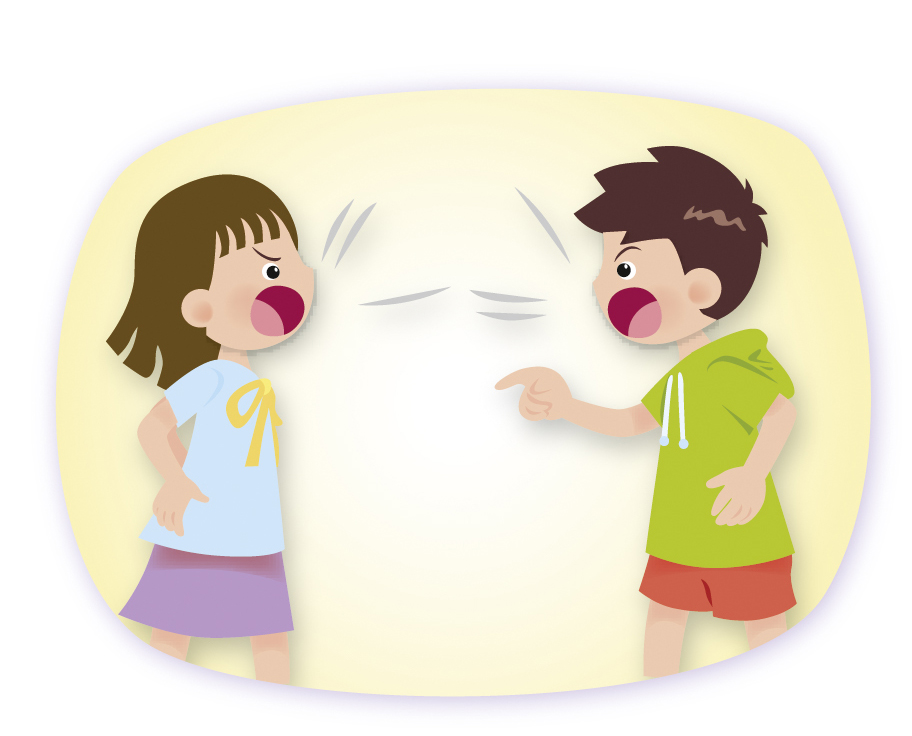 2
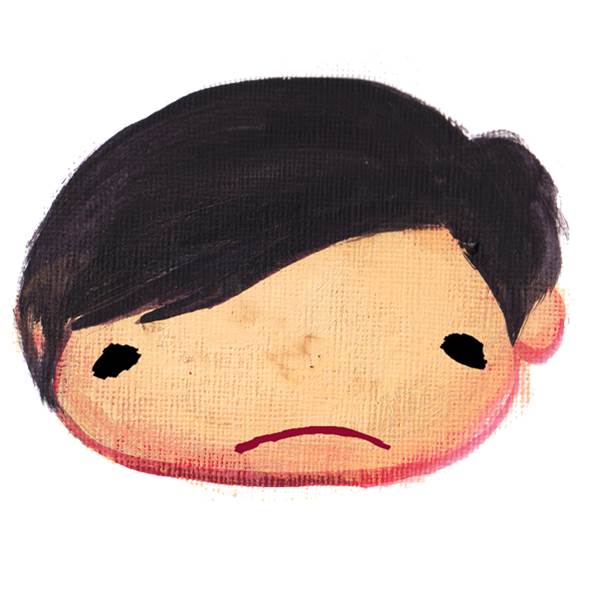 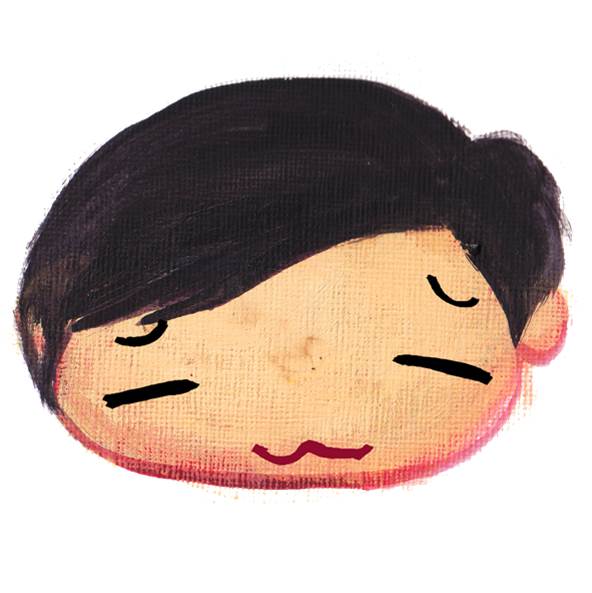 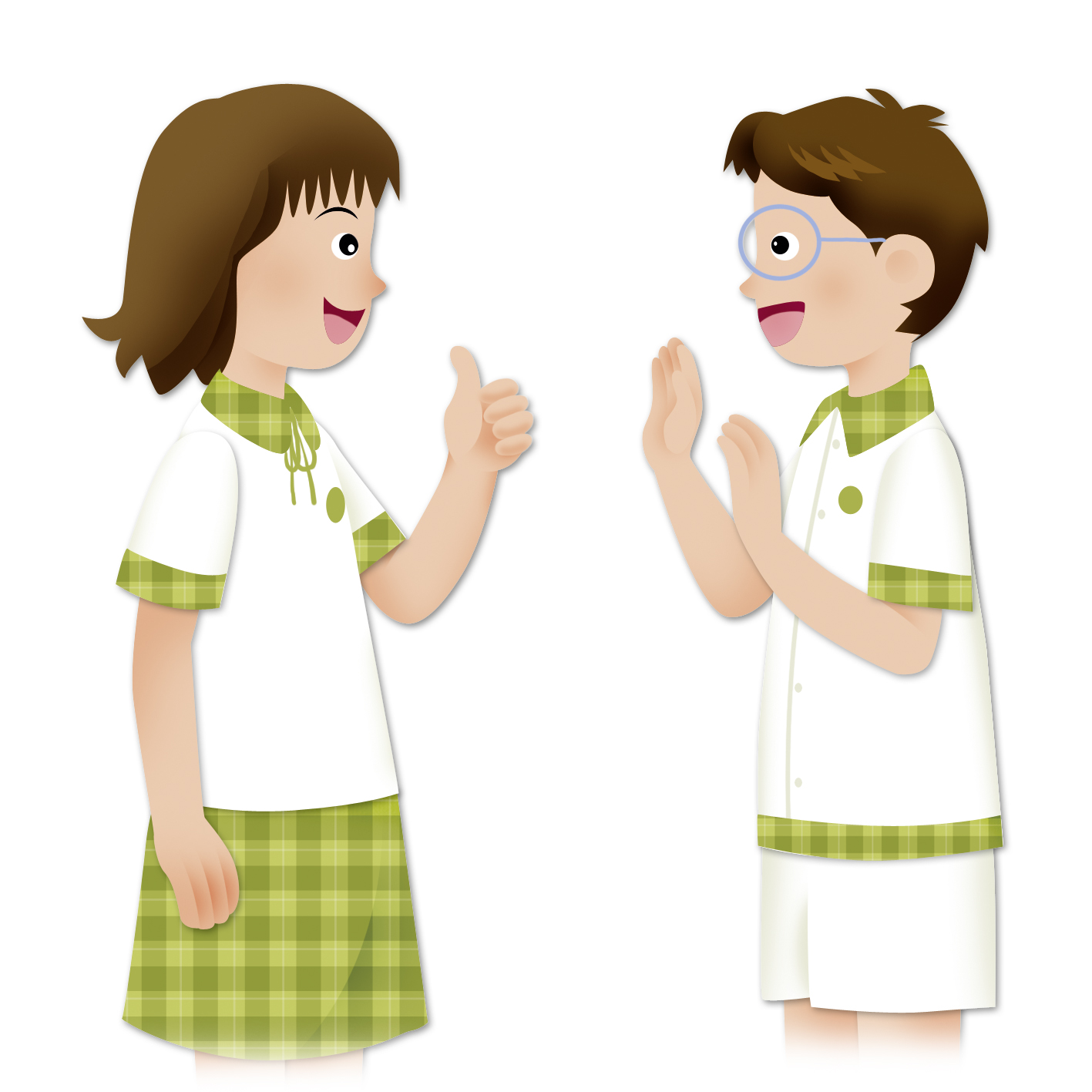 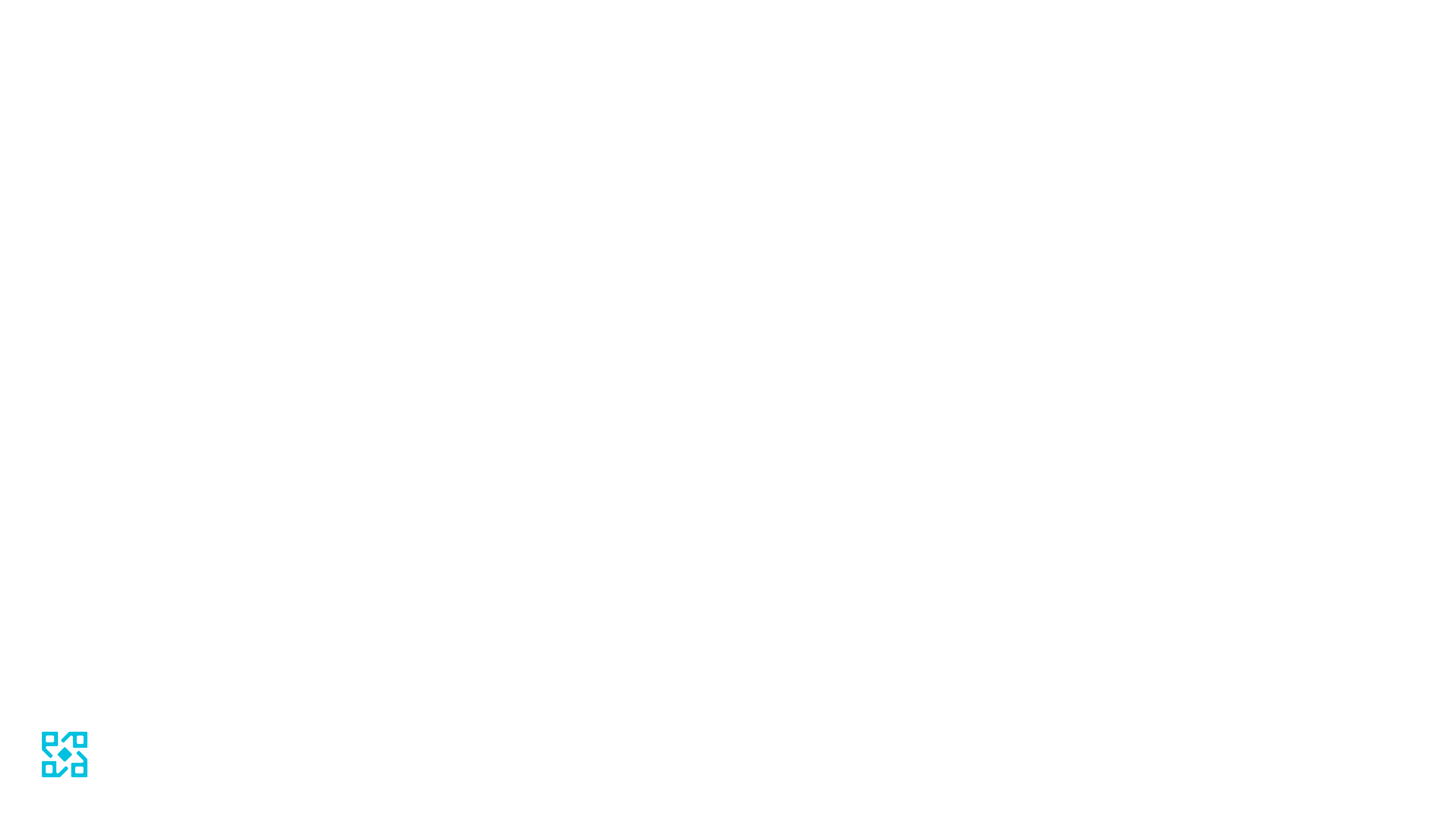 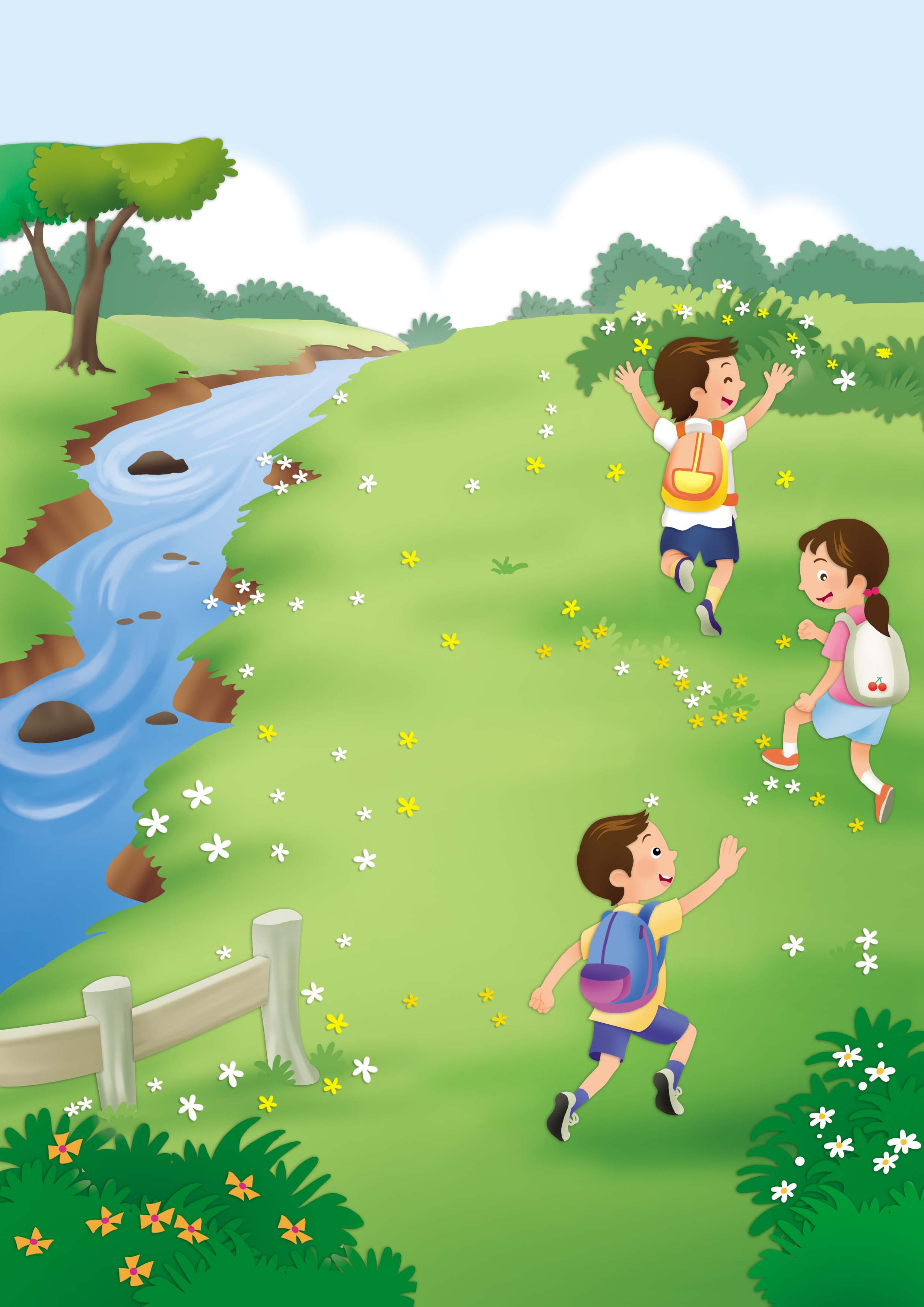 3
天人合一
把人與自然看作不可分割的整體
人與自然共生共存
按照自然法則的基本規律辦事，將仁愛傾注於自然
實現與自然的和諧共處
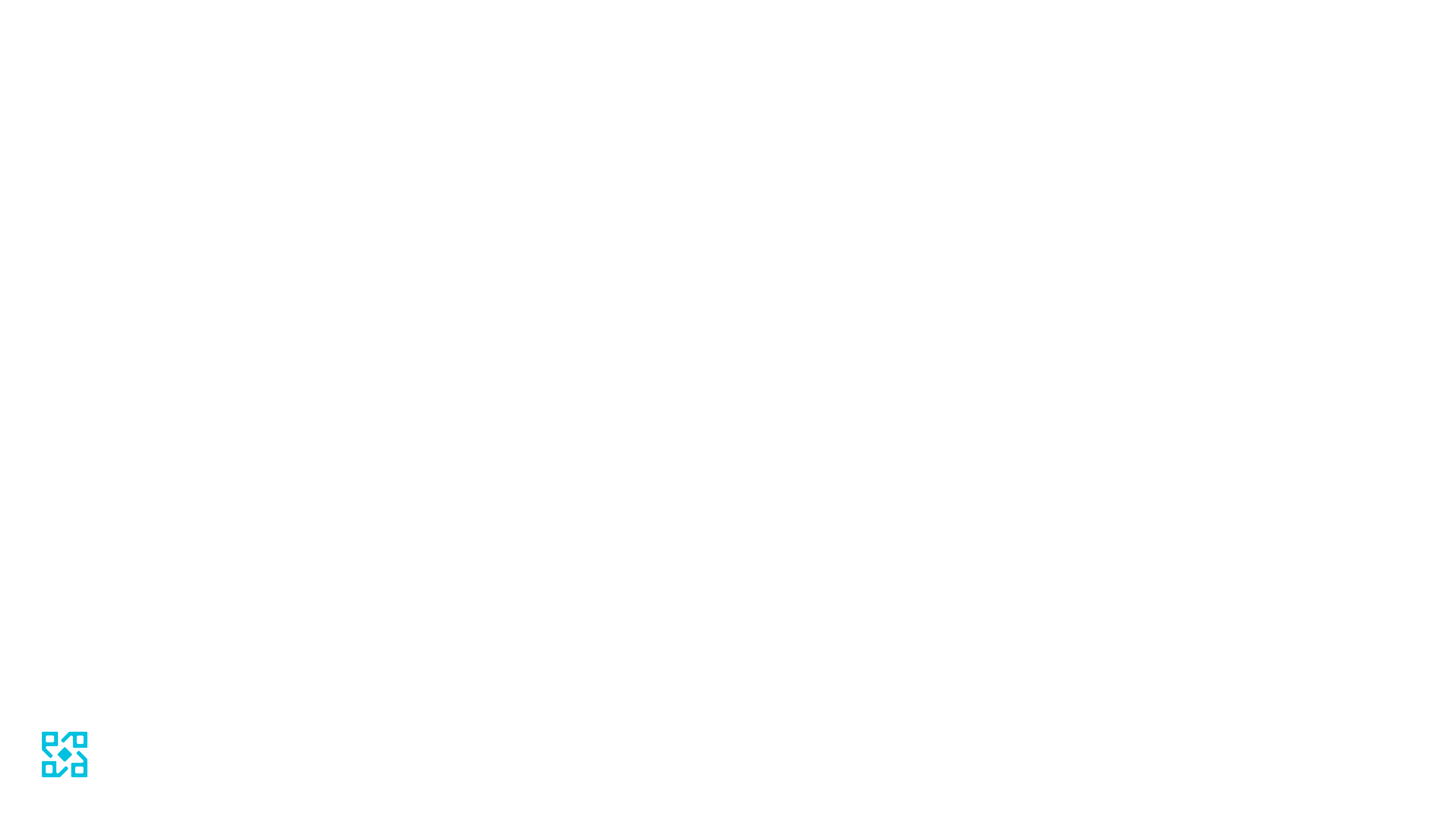 4
和而不同
與人保持和諧友善的關係
在交流意見時不要盲目附和對方
尊重對方的意見，不隱瞞自己的不同觀點
 赤誠相待
我認為我們可以……
這個方法不錯，但還有不足的地方……
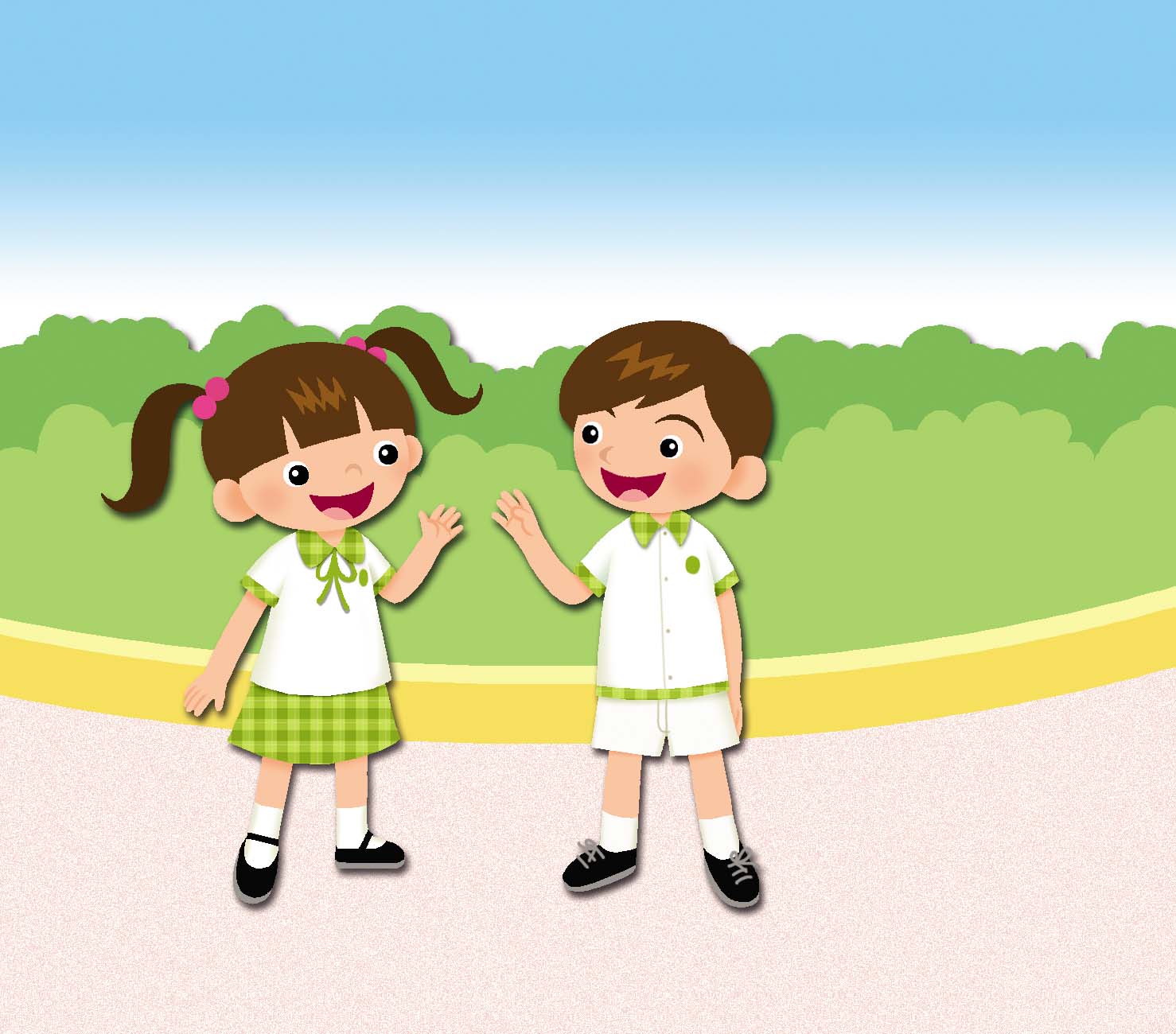 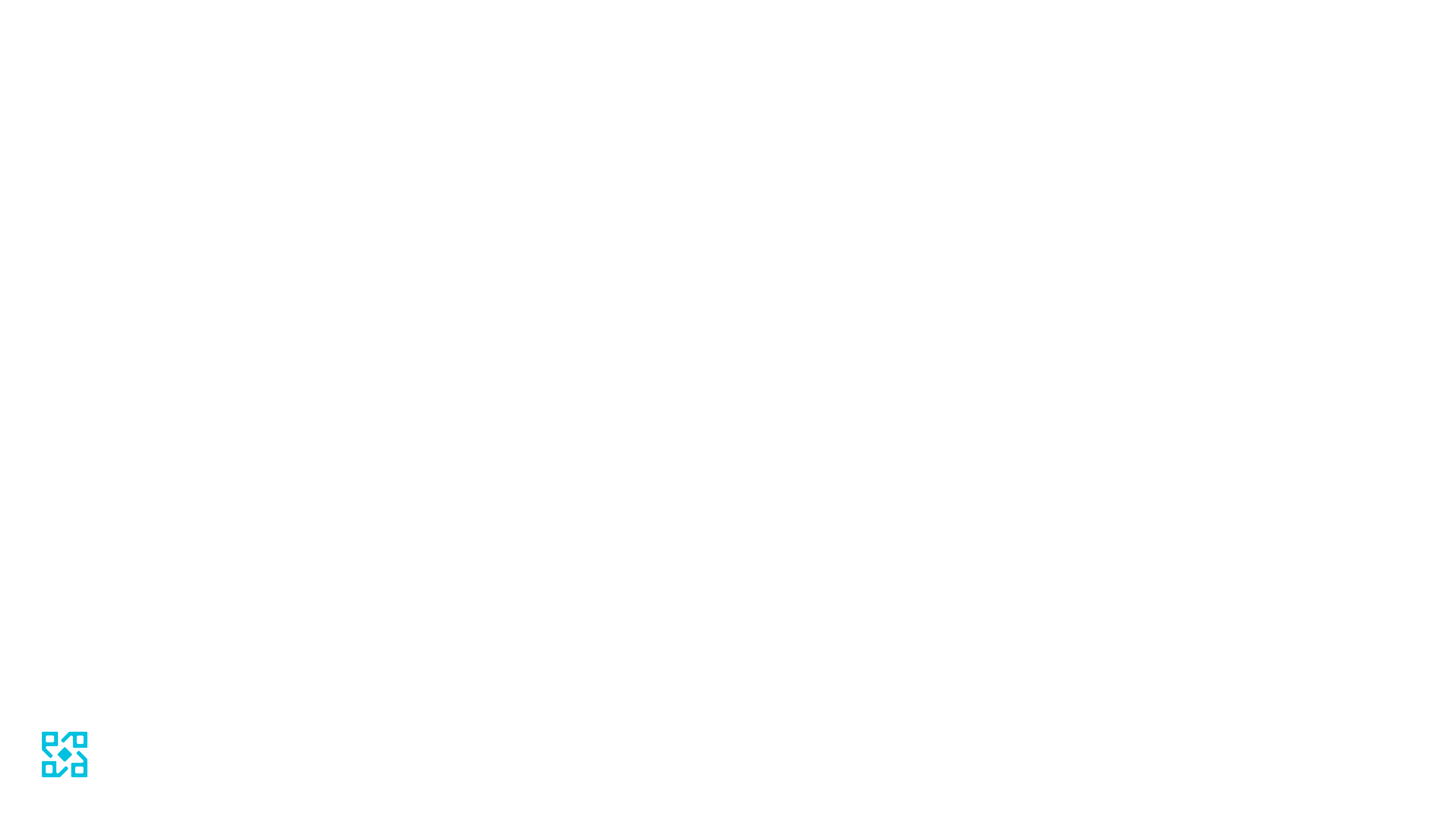 5
人心和善
温：温和
　 良：善良
　 恭：恭敬
　 儉：節儉
     讓：謙讓
促進社會和諧
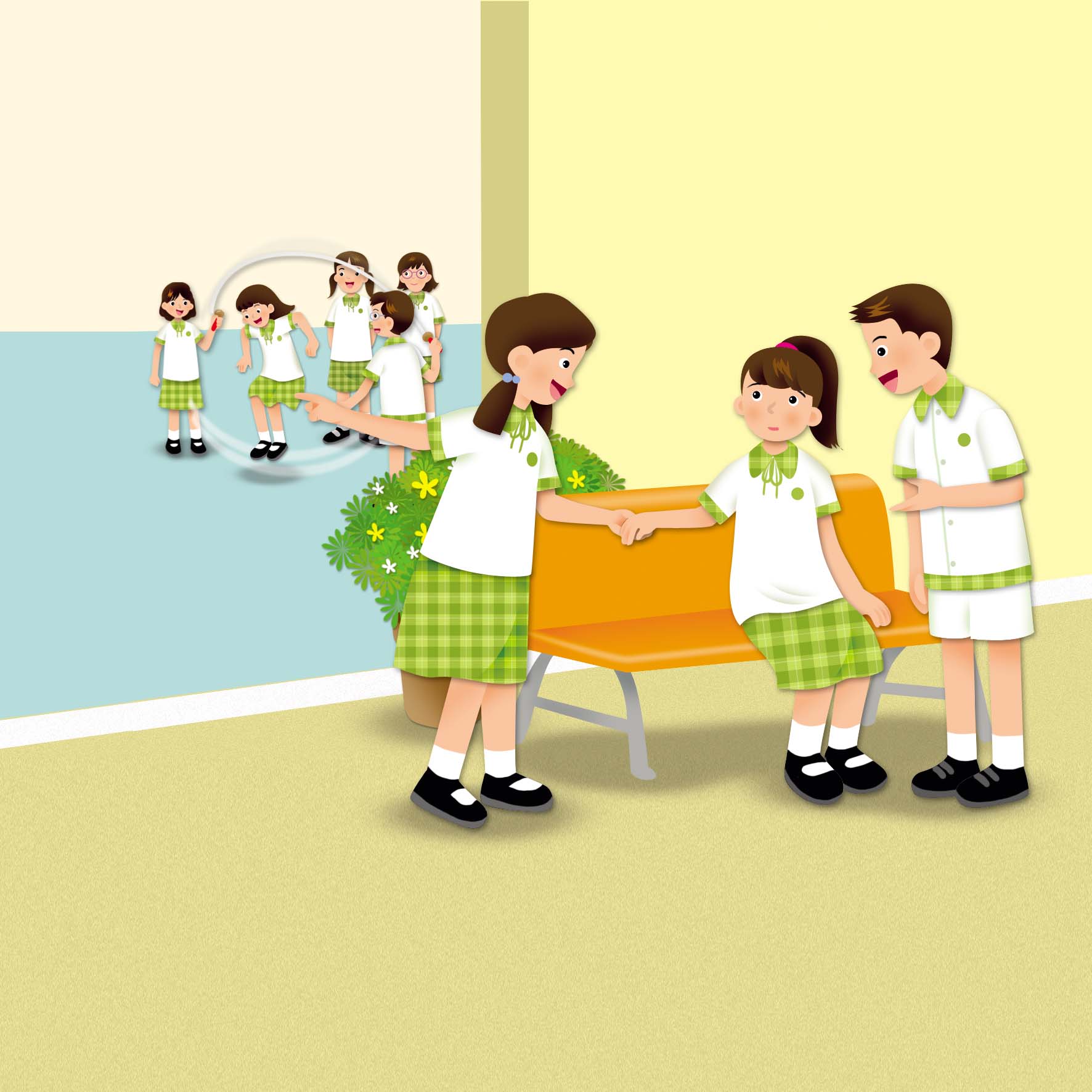 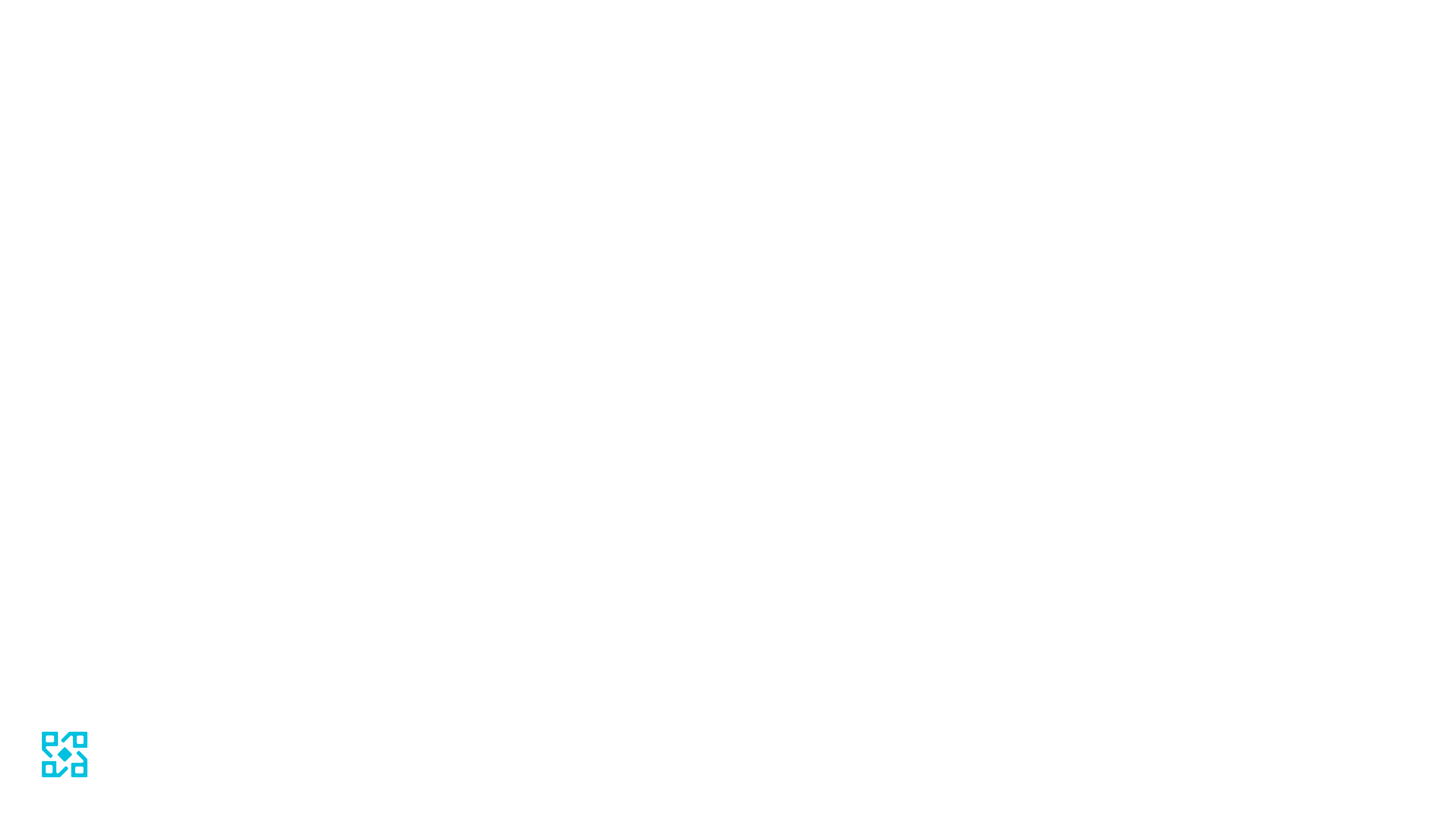 6
協和萬邦
促進不同國家之間互相尊重，相互合作，友好交往
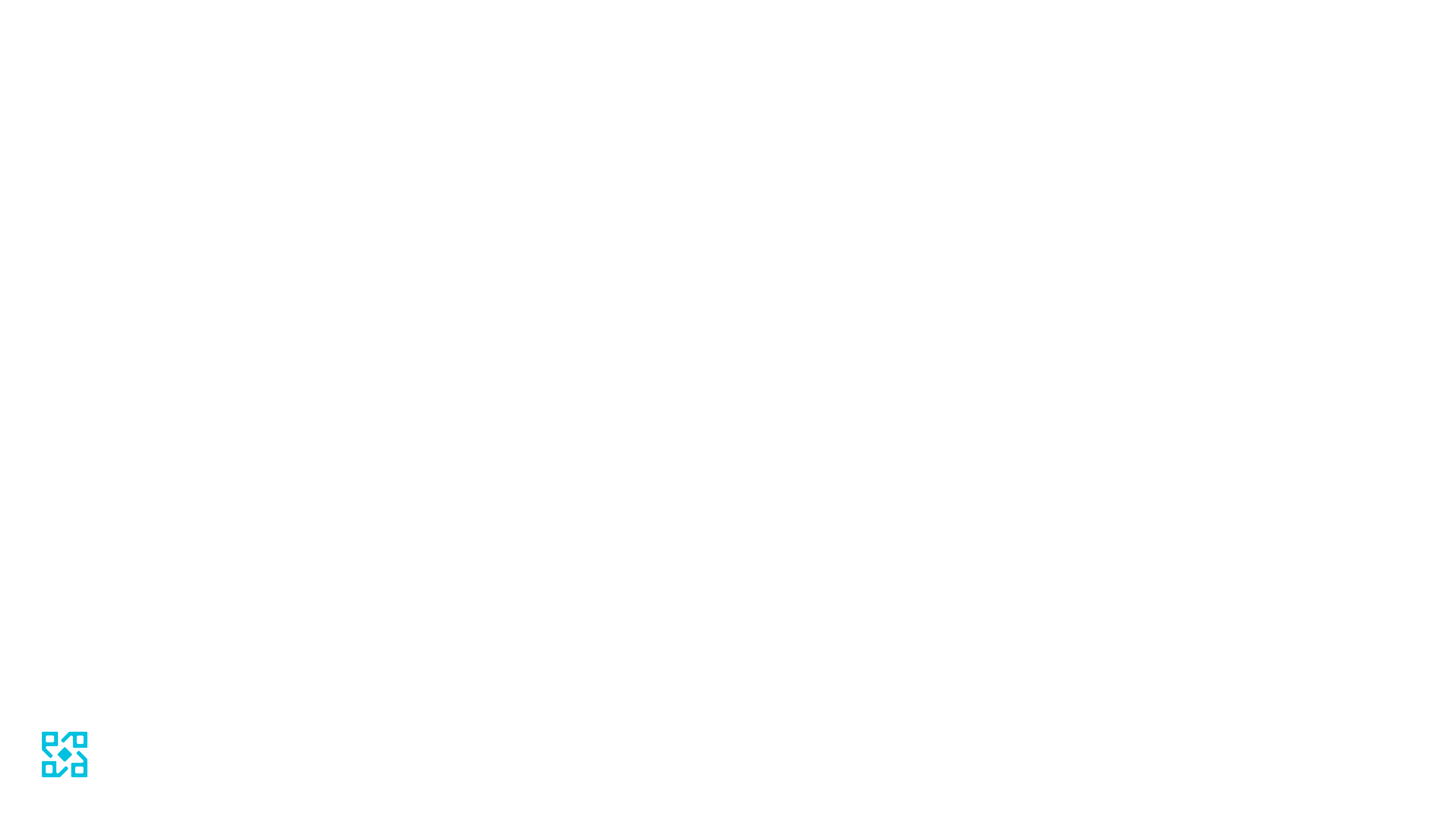 7
孝順父母
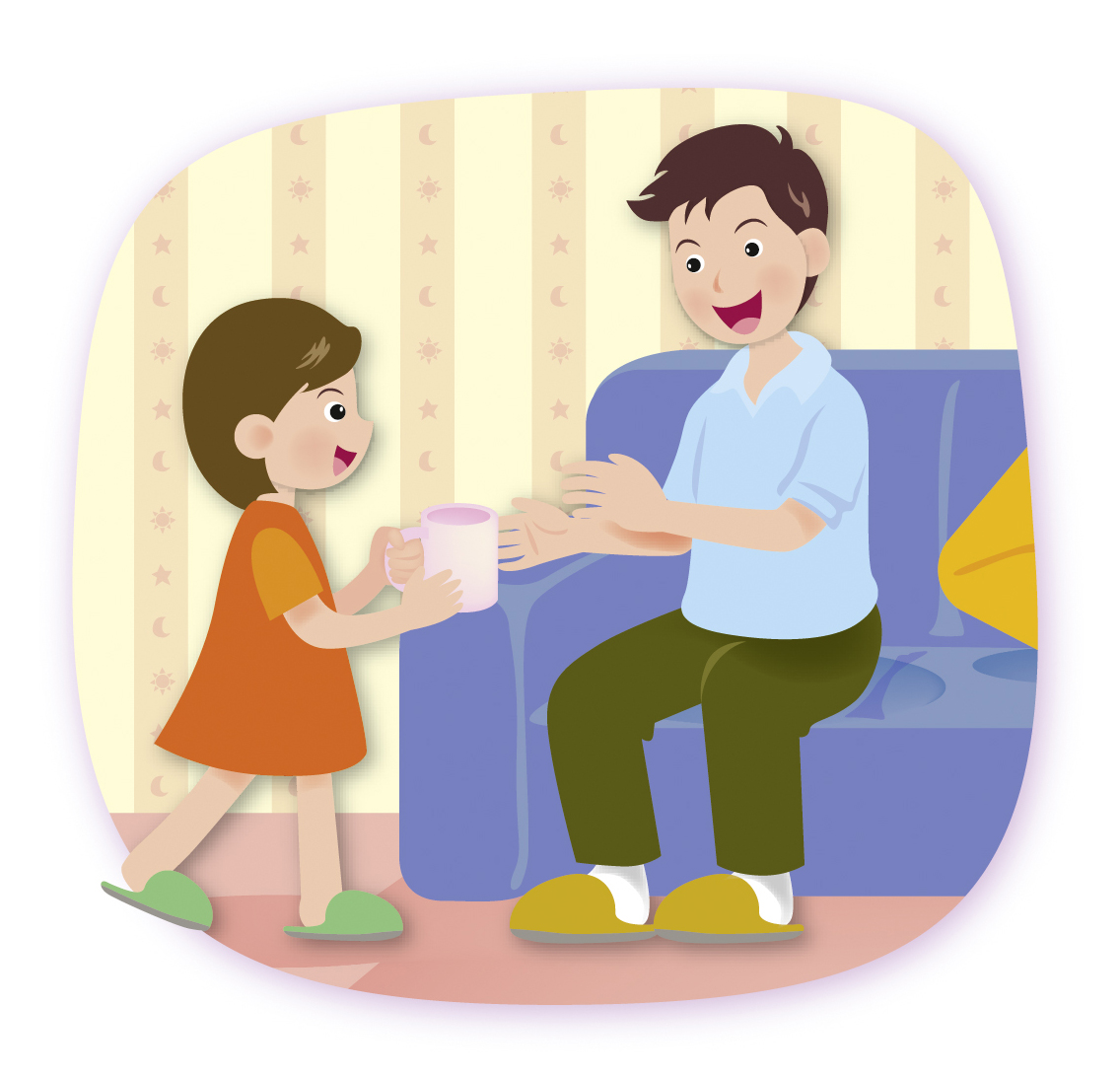 尊重與感恩
聽從教誨
關心照顧
努力學習
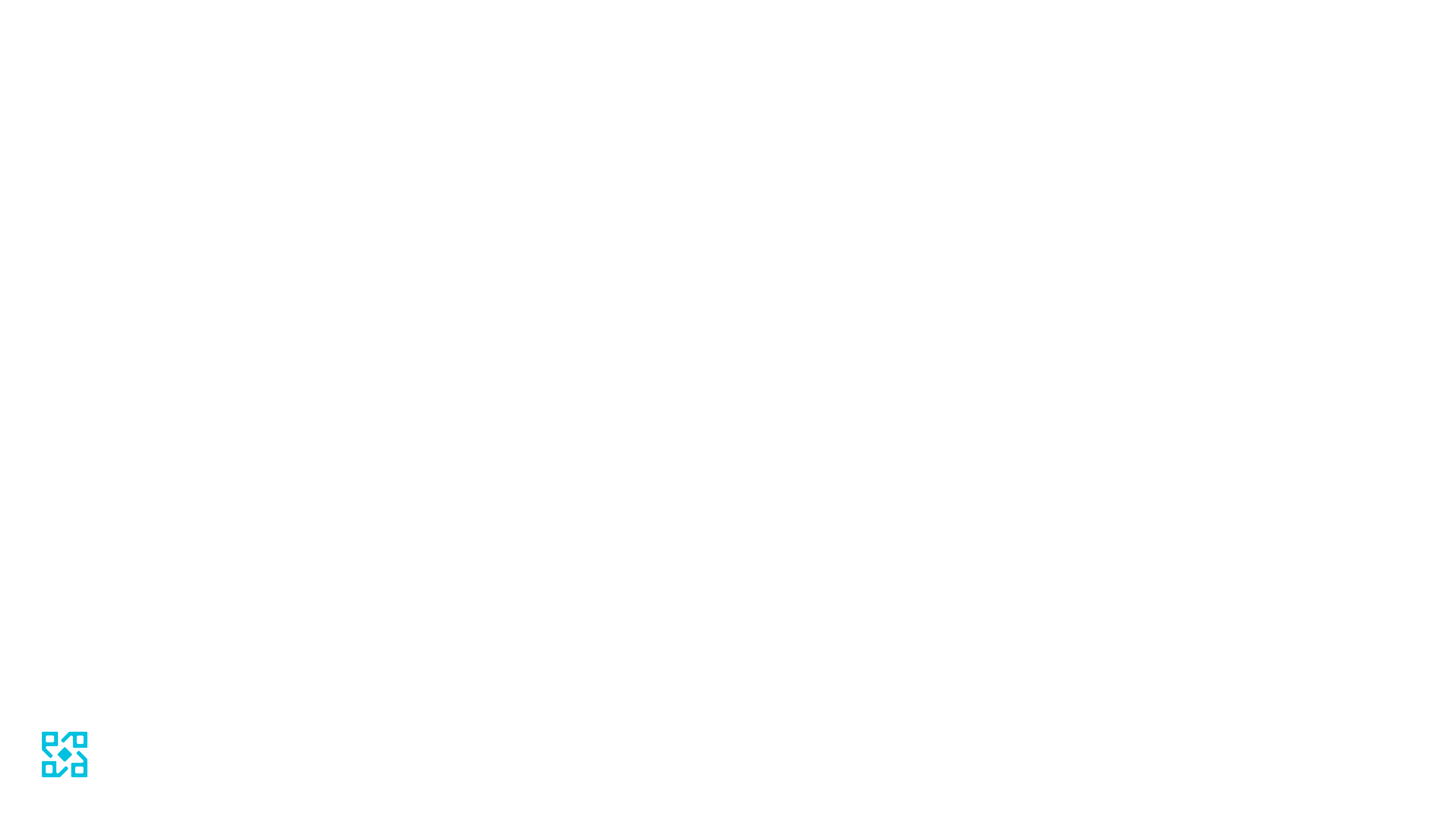 尊重差異
8
友愛兄弟姐妹
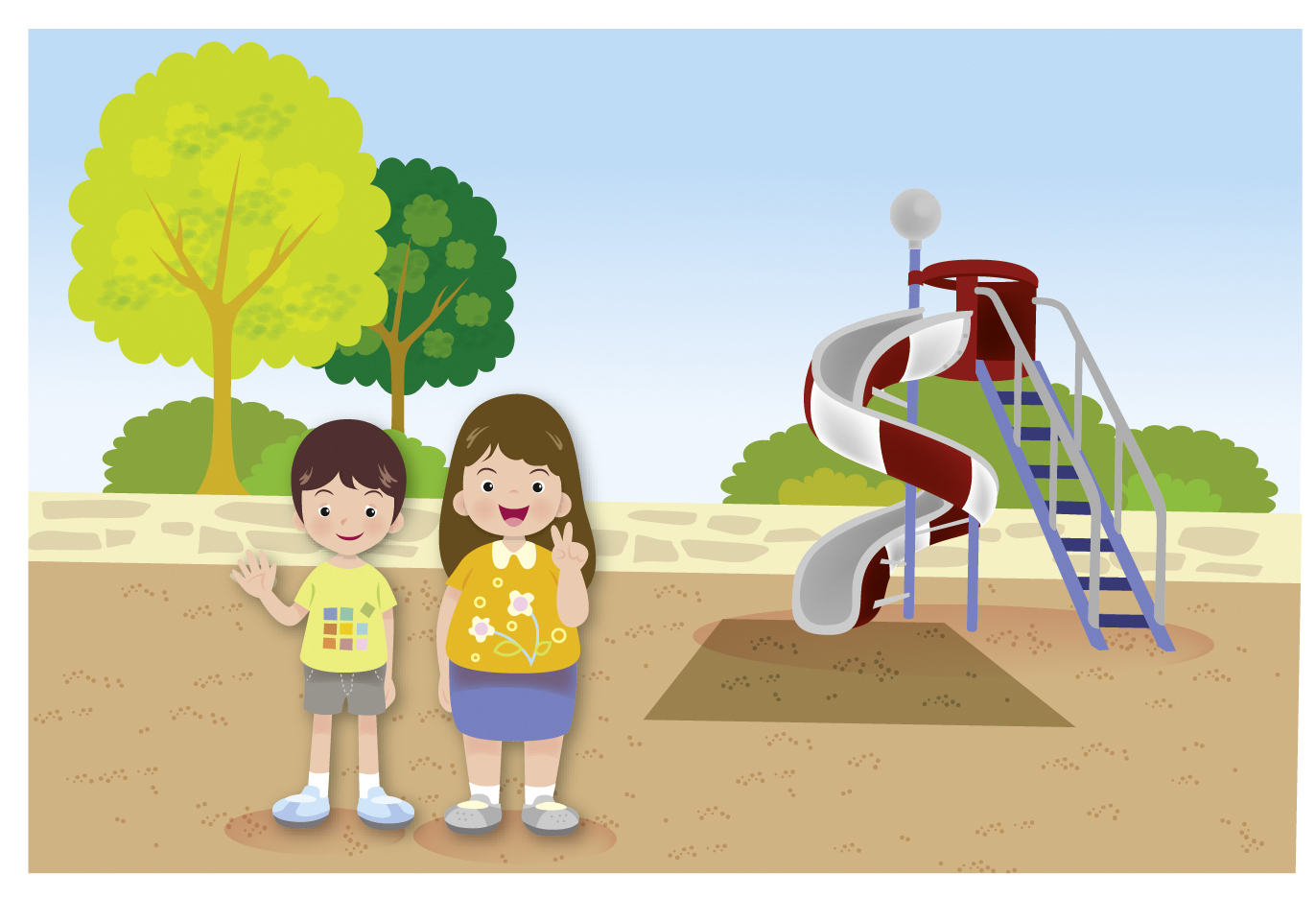 分享快樂
互相支持
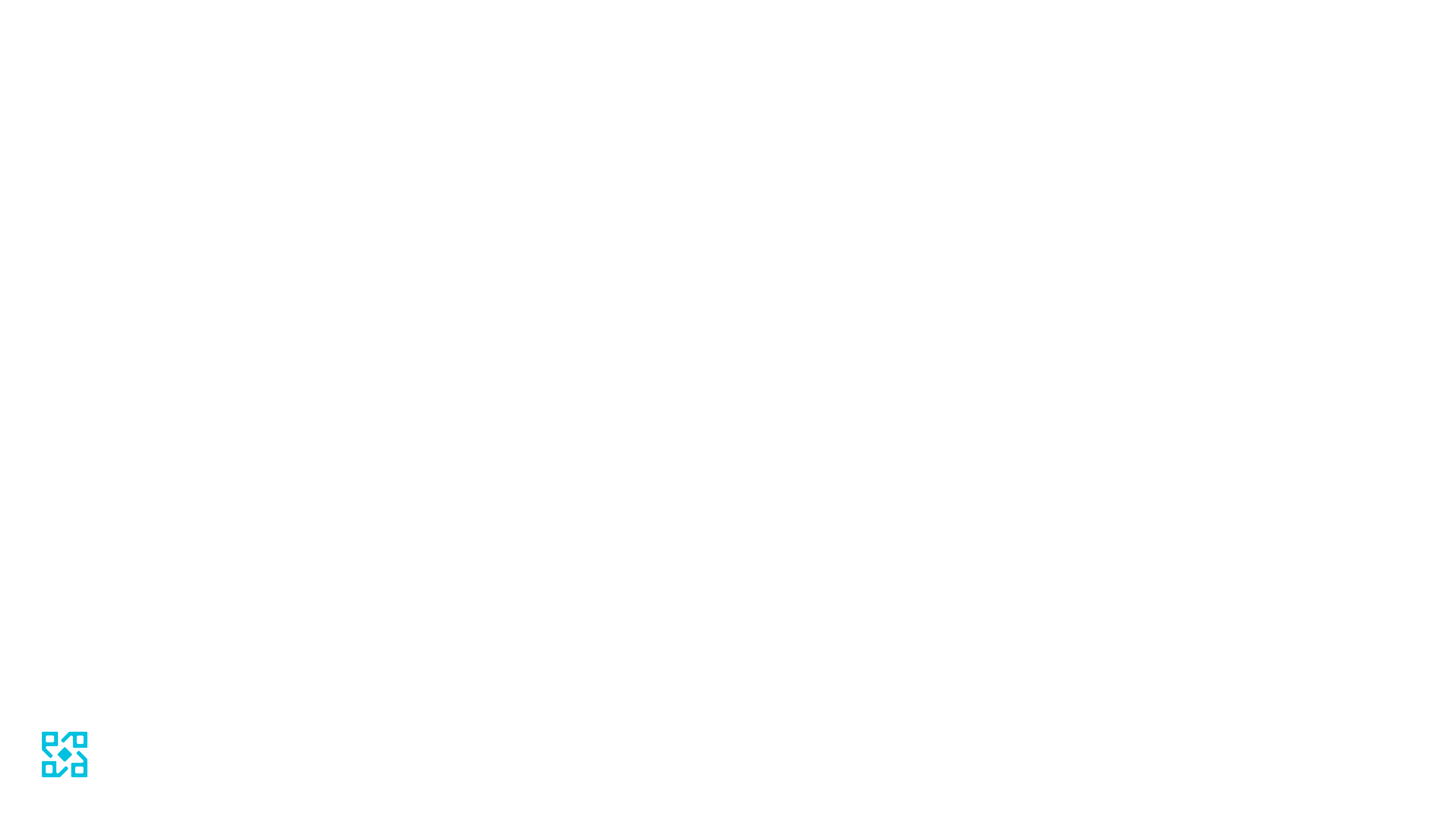 9
鄰里和睦
太感謝你們了！
是不是太重了？讓我們來幫忙吧！
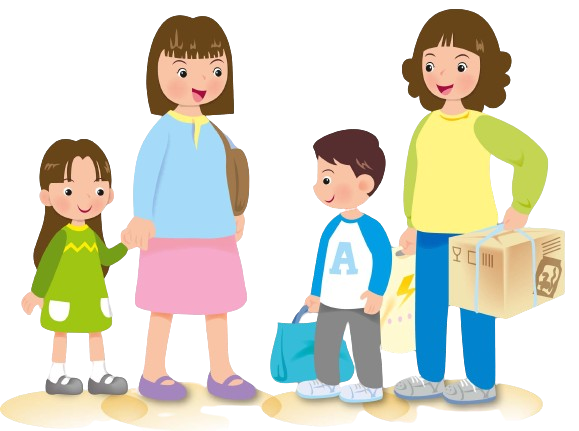 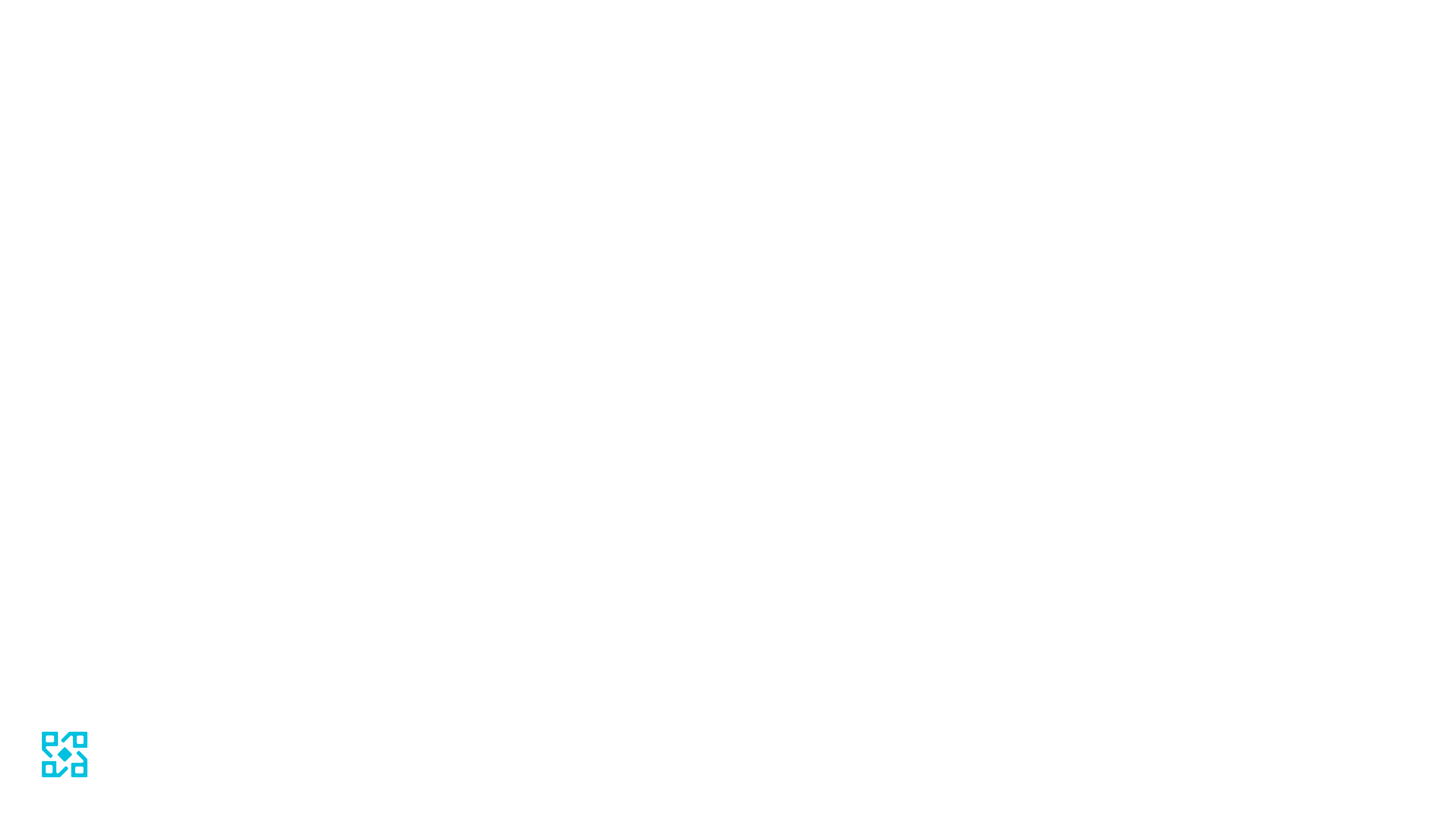 10
融洽校園
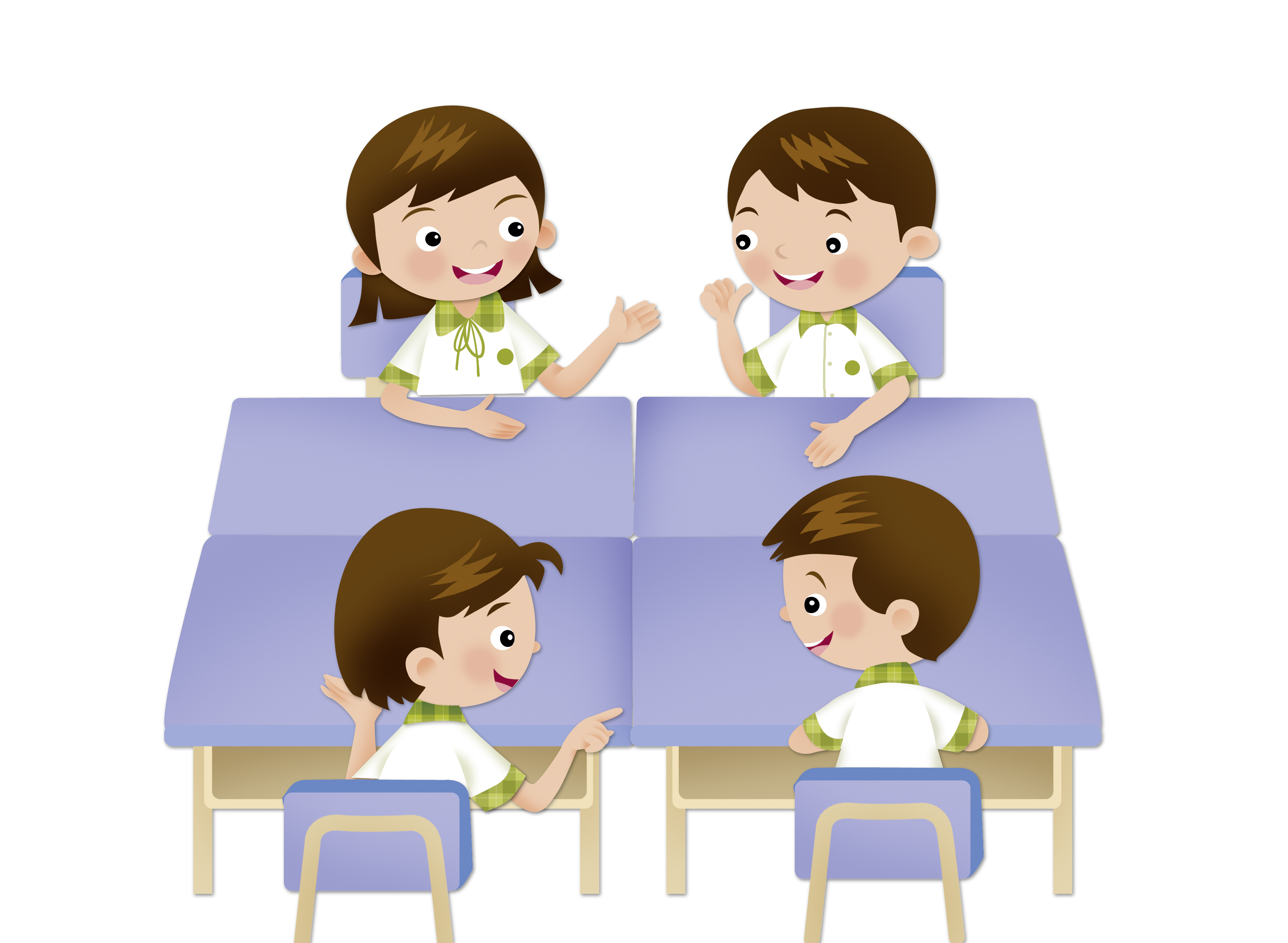 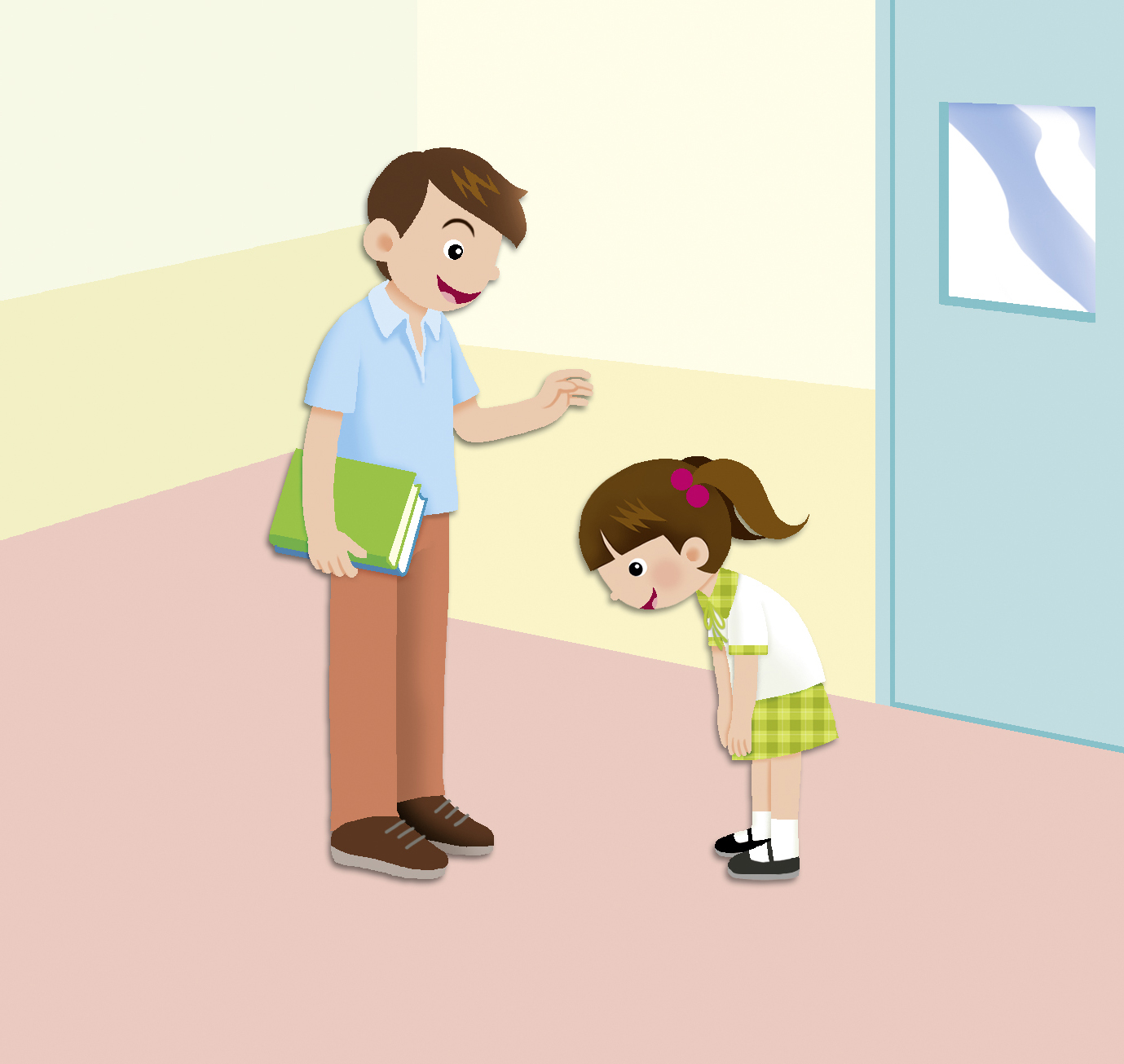 同學間互相幫助和關
尊敬師長
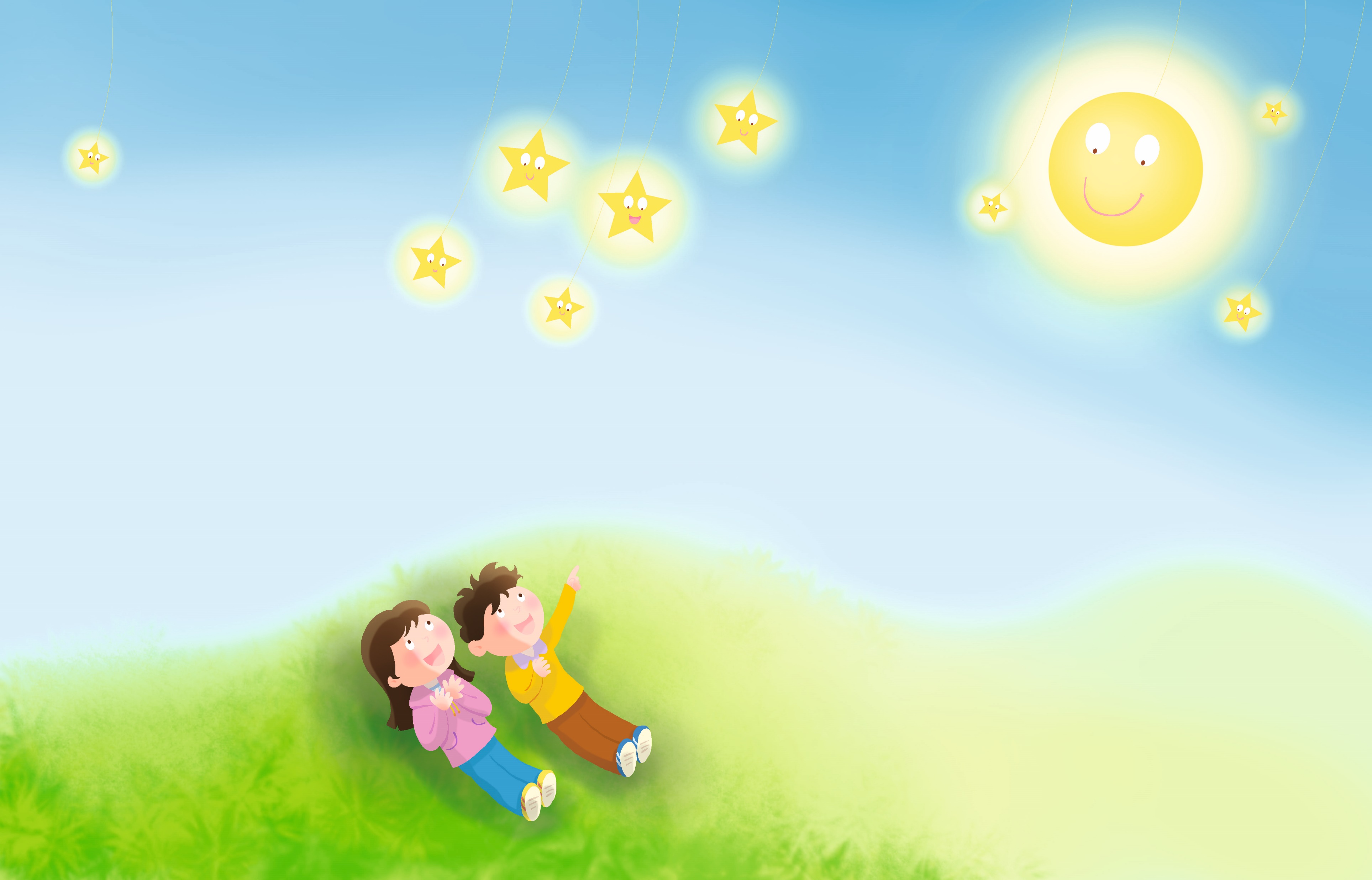 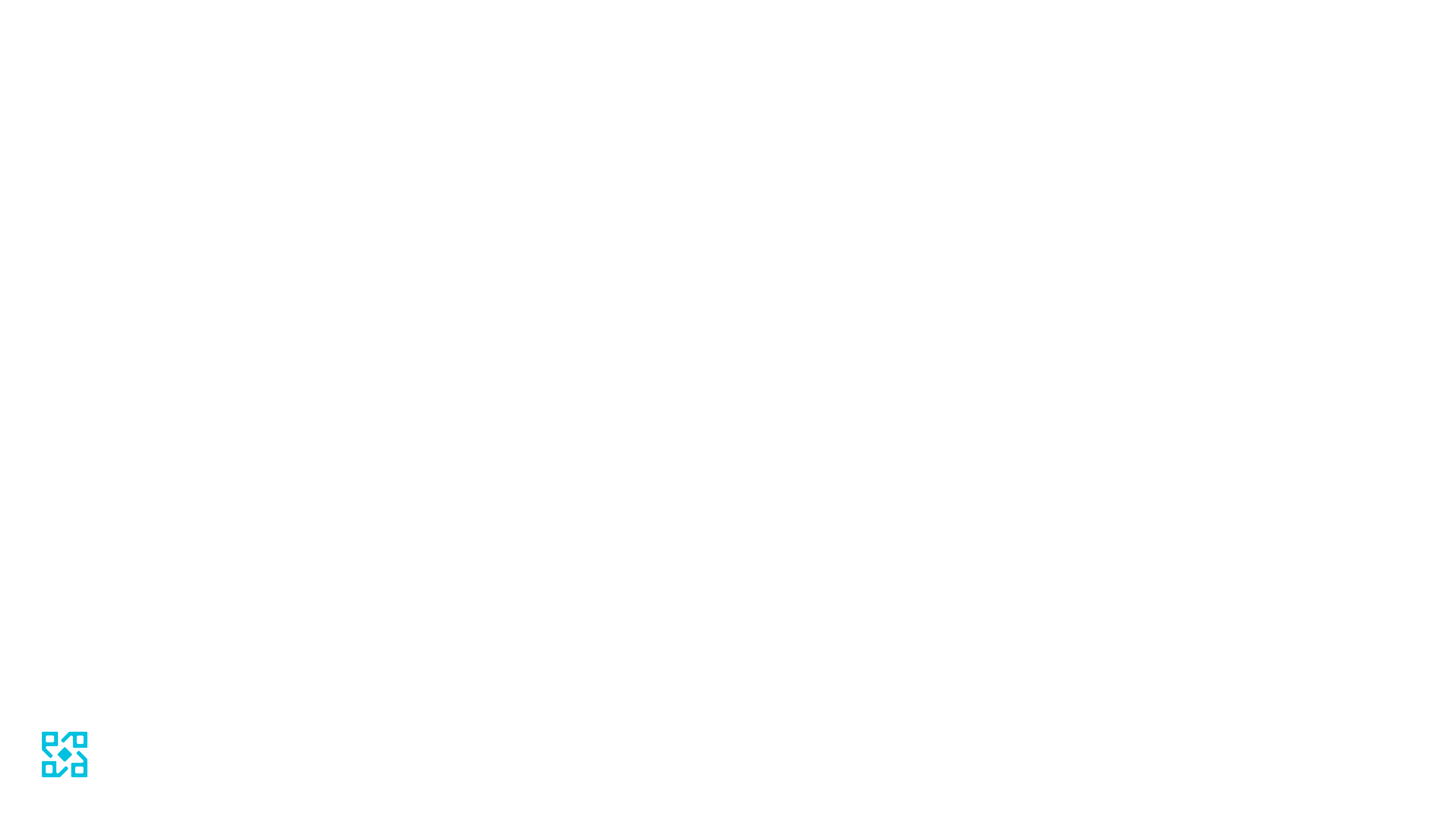 11
環保意識
垃圾分類
節約資源
綠色生活
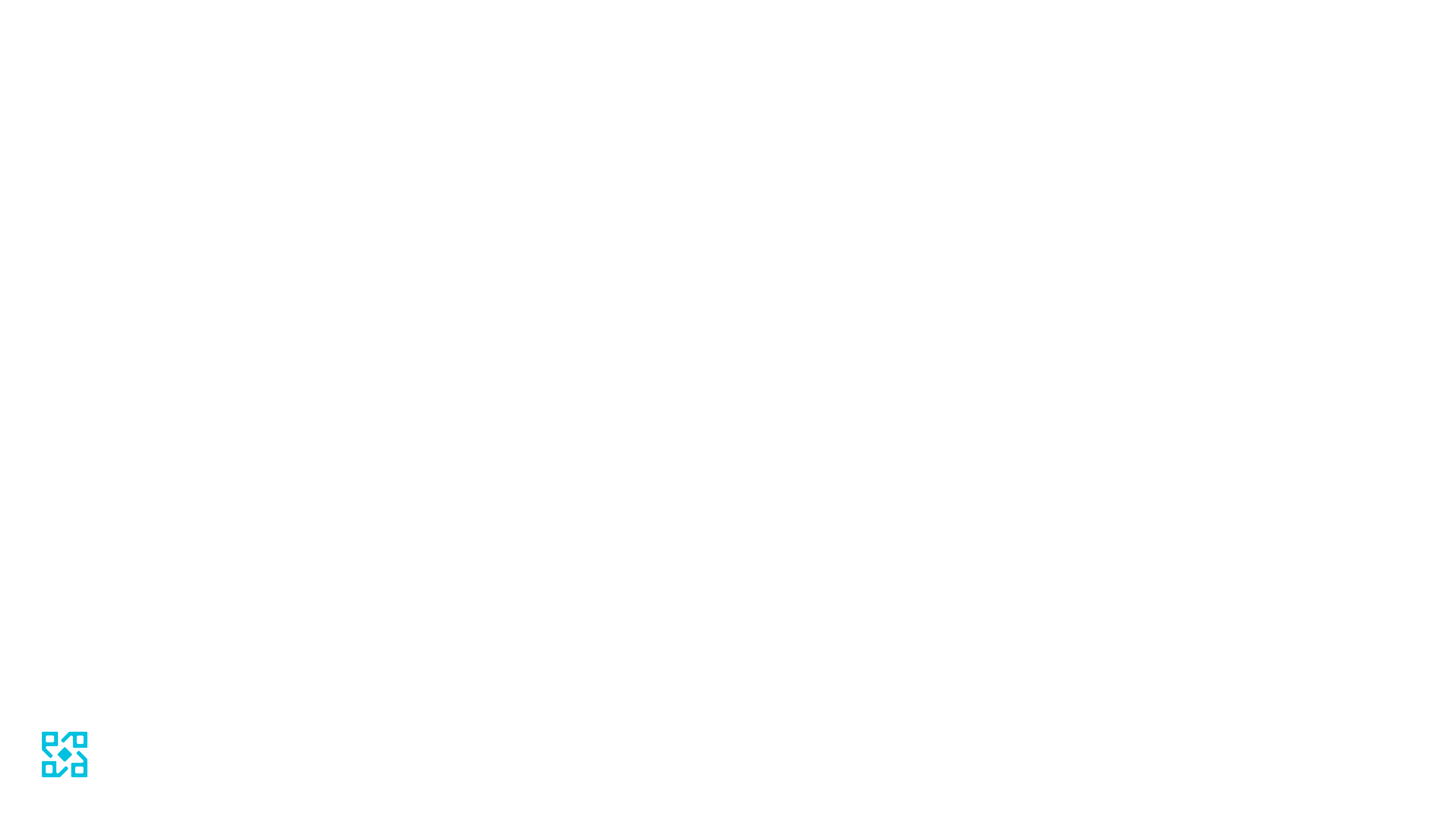 12
讓我們一起學會尊重他人、關愛環境，創造一個充滿愛與和諧的美好世界
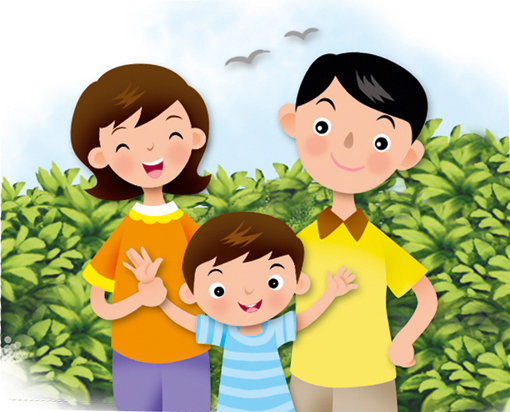 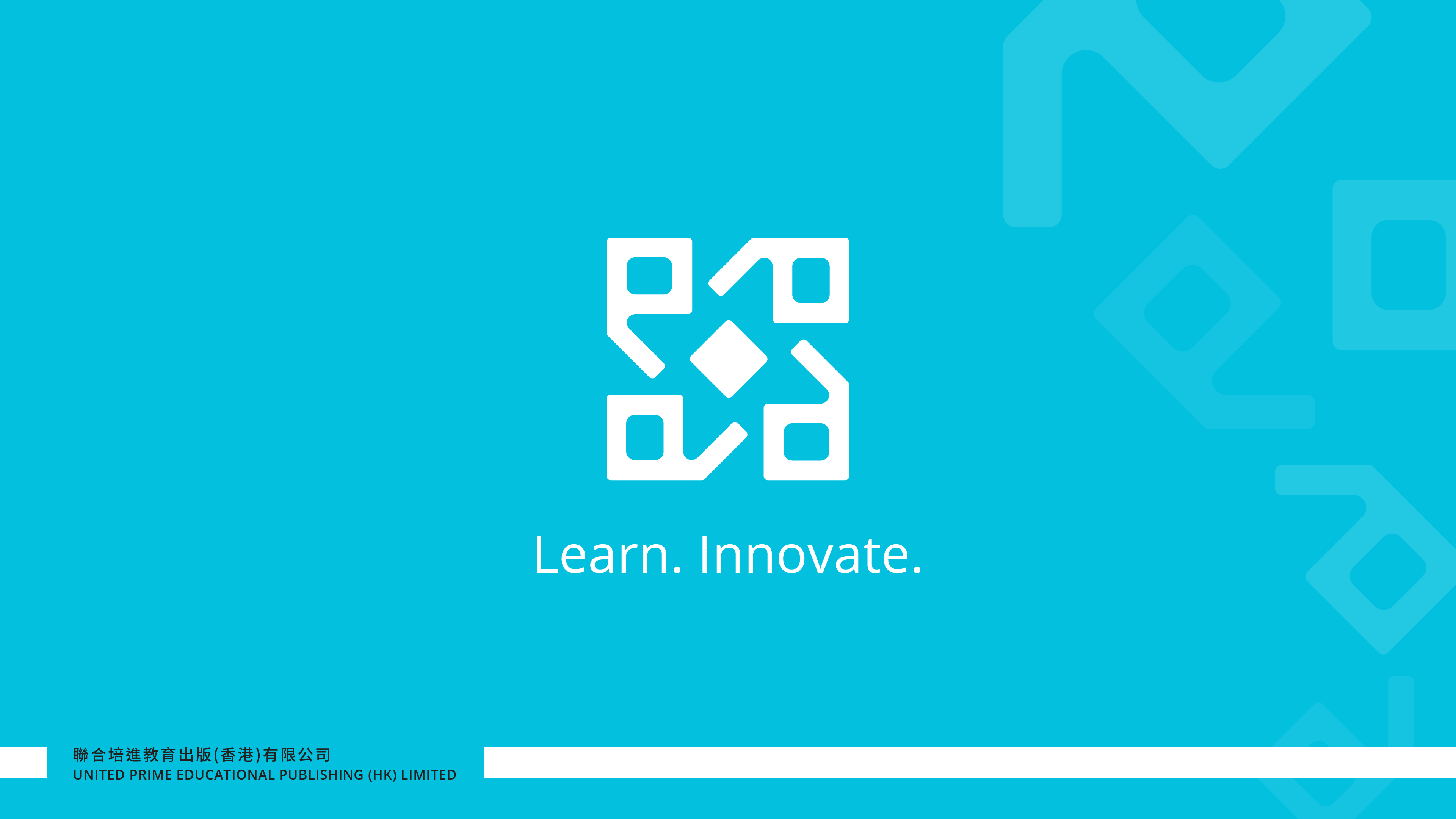